CRONICAS
TEMAS
Fecha: 450-425 a.C. (Periodo posterior al exilio, después del regreso del cautiverio)

Temas:
1 Crónicas- Genealogía y David idealizado (giro histórico)
2 Crónicas- Salomón y los reyes de Judá (giro histórico)
CRONICAS
722 DESTRUCCION
ISRAEL
REINO UNIDO
REINO DIVIDIDO
ESCLAVITUD EGIPTO
40
7
19
40
40
40
JUECES
3 DEPORTACIONES
3 REGRESOS
70 AÑOS EXILIO
JUDA
535  457  444
605
597
586
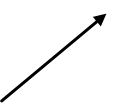 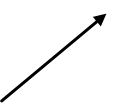 ZOROBABEL
NEHEMIAS
ESDRAS
PROPOSITOS
Propósito:
1 Crónicas - El propósito de este libro es establecer el registro genealógico, elaborar sobre el reinado de David y registrar a los reyes de Judá (no de Israel) en cuentas favorables para motivar a los exiliados a regresar a Jerusalén y restablecer el lugar de la Ley en el culto del templo.
2 Crónicas - El propósito de este libro es desarrollar el reinado de Salomón y registrar a los reyes de Judá (no de Israel) en cuentas favorables para alentar a los exiliados a regresar a Jerusalén y restablecer el lugar de la Ley en la adoración del templo.
DIFERENCIAS ENTRE REYES Y CRONICAS
Diferencias: Las principales diferencias entre reyes y crónicas se pueden atribuir a sus diferentes propósitos. Esdras escribió Crónicas para motivar y alentar a los exiliados a regresar a Jerusalén y reanudar la adoración en el templo. El templo restaurado, que se completó en 516 a. C., no era nada en comparación con el templo original (Hageo 2: 3). El Cronista enfatizó la pureza racial y religiosa, el lugar apropiado de la ley, el Templo y el sacerdocio. David y Judá son los puntos focales en estos libros.
Del mismo modo, se deduce que el escritor de Crónicas incluye ciertos elementos del mismo período de la historia desde una perspectiva ligeramente diferente. Es por esta razón que se encuentran pocos elementos negativos en las Crónicas, o si se incluyen, se presentan favorablemente. La numeración de David es un buen ejemplo. Se dice que en Reyes proviene de Dios, mientras que en Crónicas se le "culpa" a Satanás por el censo (porque Esdras no quería que el Rey David se viera mal porque está tratando de restablecer una atmósfera espiritual saludable). David está algo idealizado en Crónicas.
RESUMEN
Crónicas fue originalmente un libro (hasta 180 a. C.). El título hebreo significa "las palabras sobre los días". Contiene la historia genealógica de Israel desde Adán (1 Crón. 1: 1) hasta Babilonia, el cautiverio termina con el decreto de Ciro que permite a los judíos exiliados regresar de Babilonia en 539 a. C. (2 Crónicas 36:23).
1 CRONICAS
A. Genealogía: Adán a David (1: 1--9: 44). El énfasis está en el David "establecido". Esto explica la omisión de los primeros años de gobierno de David. La larga genealogía era necesaria porque muchas de las genealogías habían sido destruidas durante el exilio de Judá (Esdras 2: 59-64). También fue crucial para las líneas de origen sacerdotales y levíticas.
B. La muerte de Saúl (10: 1-14). Tenga en cuenta que todo 1 Samuel se pasa por alto en un capítulo. Las razones de su rechazo se enumeran en 10: 13-14.
1. Note los nombres variados para Jerusalén en 11: 4-7
(11: 4) Jebus
(11: 5) fortaleza
(11: 5) ciudad de David
(11: 7) fortaleza
El reinado de David (11: 1--29: 21). Tenga en cuenta la omisión de los relatos de Amnón, Betsabé y Absalón. La plaga en Israel debido al pecado de David al numerar a la gente se registra porque el sitio del templo está determinado por la terminación de la plaga y el posterior sacrificio (21: 1--22: 1).
Ratio = 1:19, Saul: David ......... Tenga en cuenta que solo se asignó un capítulo a Saul, pero se dieron 19 capítulos para cubrir el reinado de David.
2 CRONICAS
TEMAS
Fecha: 450-425 a.C. (Periodo posterior al exilio, después del regreso del cautiverio)

Temas:
1 Crónicas- Genealogía y David idealizado (giro histórico)
2 Crónicas- Salomón y los reyes de Judá (giro histórico)
PROPOSITOS
Propósito:
1 Crónicas - El propósito de este libro es establecer el registro genealógico, elaborar sobre el reinado de David y registrar a los reyes de Judá (no de Israel) en cuentas favorables para motivar a los exiliados a regresar a Jerusalén y restablecer el lugar de la Ley en el culto del templo.
2 Crónicas - El propósito de este libro es desarrollar el reinado de Salomón y registrar a los reyes de Judá (no de Israel) en cuentas favorables para alentar a los exiliados a regresar a Jerusalén y restablecer el lugar de la Ley en la adoración del templo.
El reinado de Salomón (1: 1--9: 31). Al igual que David, el énfasis está en el Salomón "establecido".
1. Se establece Salomón (1: 1-17)
2. Se establecen cantantes y sacerdotes (5: 12-15)
3. El fuego desciende del cielo en la dedicación (7: 1-3)
4. Se omite el nombramiento de Dios de Jeroboam y la división prometida del reino.
5. El Cronista omite el hecho de que las esposas paganas de Salomón lo influenciaron lejos de adorar a Yahweh (1 Reyes 4: 29-34). ¿Por qué?
División del reino e historia de Judá al exilio (2 K.10: 1--36: 21)

1. Levitas - El Cronista registra el movimiento de los levitas de Israel a Judá (11: 13-17), esto no se encuentra en Reyes.

11:14 note que los levitas tenían prohibido servir como sacerdotes al Señor por Jeroboam y sus hijos.
Josafat - El Cronista dedica cuatro capítulos (17: 1--21: 3) a Josafat porque básicamente era un buen rey
Ezequías: se le dan cuatro capítulos a Ezequías porque era un buen rey (29: 3--32: 31).
a. Él registra la limpieza del templo (29: 3-36)
b. Ezequías celebra la Pascua (30: 1--31: 1)
C. Establece el orden apropiado en los servicios del templo (31: 2-21)
Decreto de Ciro___________ (36: 22-23). En 539 a. C. Ciro el persa permitió a los judíos regresar a Israel en cumplimiento de Jeremías 25:12 y 29:10. Regresaron en la primavera de 537 y habían construido los cimientos del templo en 536.
CRONICAS
722 DESTRUCCION
ISRAEL
REINO UNIDO
REINO DIVIDIDO
ESCLAVITUD EGIPTO
40
7
19
40
40
40
JUECES
3 DEPORTACIONES
3 REGRESOS
70 AÑOS EXILIO
JUDA
535  457  444
605
597
586
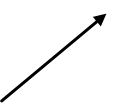 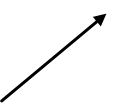 ZOROBABEL
NEHEMIAS
ESDRAS